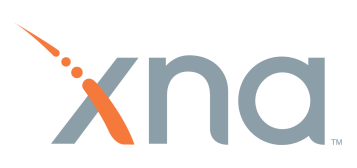 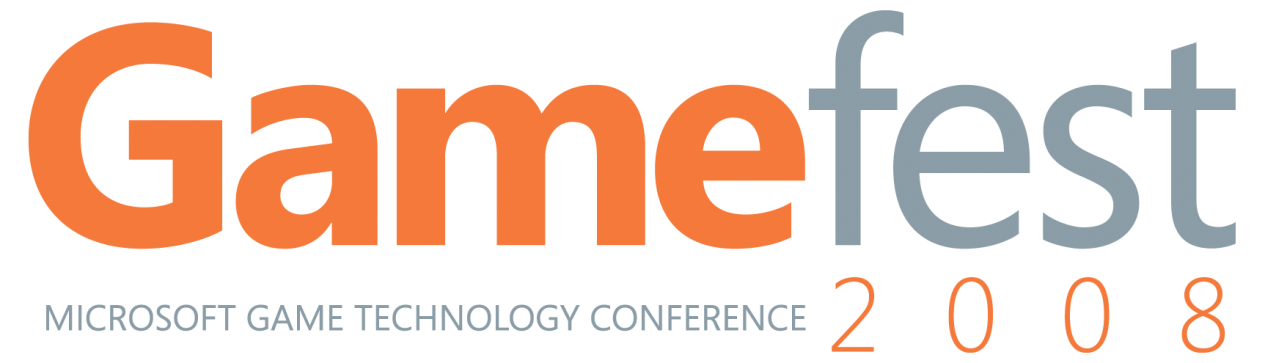 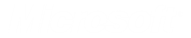 Here Be Dragons: Undefined Behavior in C++
Pete Isensee
Development Manager
XNA Professional Game PlatformMicrosoft
[Speaker Notes: It’s fun to bash C++, isn’t it?
C++ is complicated, so we need to talk about it]
Pop Quiz
double f = 18 / 0.0;
int i = h(), g();
const int i = 42; *(int*)&i = 43;
template<class T> class X {X<T*> x;}; X x;
#define _Alloc MyAlloc
double d[1024][1024][1024][1024];
*d++ = t[*s++] * 16 + t[*s++];
delete 0;
int x = 78765; x *= 201531;
[Speaker Notes: Exhibit undefined behavior?
Take a poll
1024^4 = 10^12 = 2^40 * 8 = 1,099,511,627,776 * 8 bytes (one trillion)]
Definition: Undefined Behavior
“Behavior, such as might arise upon use of an erroneous program construct or erroneous data, for which the Standard imposes no requirements”
“If a program contains no violations of the rules of the Standard, a conforming implementation shall accept and correctly execute the program”
“Correct execution can include undefined behavior”
Examples: division by zero, accessing an array out of bounds
[Speaker Notes: Small print
“Works for me, works for you, works during development and QA, but blows up in your most important customer’s face.” Scott Meyers]
Definition: Unspecified Behavior
“Behavior, for a well-formed program construct and correct data, that depends on the implementation”
“The implementation is not required to document which behavior occurs”
Examples: order in which container elements are destroyed, order of evaluation between sequence points
[Speaker Notes: Who’s writing code that works on multiple platforms?
Who’s ever used more than one compiler?
Who’s ever used more than one version of the same compiler?
Behavior that depends on the compiler and standard lib

C++03 – 23.1/5 - The destructor is applied to every element of a; all the memory is deallocated

C++03 - 5/4 - The order of evaluation of operands of individual operators and subexpressions of individual expressions, and the order in which side effects take place, is unspecified. Between the previous and next sequence point a scalar object shall have its stored value modified at most once by the evaluation of an expression. Furthermore, the prior value shall be accessed only to determine the value to be stored.]
Definition: Implementation-Defined Behavior
“Behavior, for a well-formed program construct and correct data, that depends on the implementation and that each implementation shall document”
Examples: sizeof(int), whether signed integers use two’s complement
[Speaker Notes: Unspecified behavior that’s documented; often varies from platform to platform]
Common Areas of Danger
Object boundaries
Object lifetime
Function parameters
Memory
Mathematics
Order of evaluation
Conversions
Incomplete builds
Const
Pointers
Padding
Standard type sizes
Inheritance
Algorithms
Iterators
[Speaker Notes: Areas where undefined, unspecified or implementation-defined behavior can occur]
Potential Outcomes
Compiler error (best outcome)
Compiler warning
Analysis tool error
Analysis tool warning
Assertion
Consistent crash, data loss, or corruption
Program termination
Completely unpredictable results
It works (worst outcome)
[Speaker Notes: ExamplesCompiler error: array with negative size, recursive template def.
Compiler warning: uninitialized local variable used
Assertion: subscript out of range on std::string
Crash: access violation
Unpredictable: compiler bursts into flames (Jon), erases your hard drive
And you can’t test for it]
Classic Outcome
// when GCC 1.17 encountered specific forms of
// undefined behavior, here’s the code it executed:
execl("/usr/games/hack", "#pragma", 0);
execl("/usr/games/rogue", "#pragma", 0);
execl("/usr/new/emacs",  "-f","hanoi","9","-kill",0);
execl("/usr/local/emacs“,"-f“,"hanoi“,"9“,"-kill“,0);
fatal("You are in a maze of twisty compiler features, 
       all different");
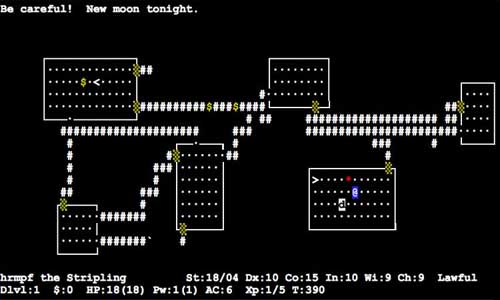 [Speaker Notes: Paul Rubin
NetHack, Rogue
Tower-of-Hanoi game under emacs]
Reasons for Undef’n Behavior
Simplifies the Standard
Allows extra latitude for implementers
Makes your game run faster
Examples:
Array bounds checking
Constants
Division by zero
[Speaker Notes: Love/hate relationship
Put yourself in the shoes of a standards author, a compiler writer, a standard library implementer. They love undefined behavior.
Plus, gives life to all kinds of code analysis tools]
Conventions
code = “looks like this”;
//  undefined behavior
//  unspecified behavior
//  implementation-defined behavior
[Speaker Notes: Time to look at some examples: these have been really simplified]
Object Boundaries
char a[N];       // C-style array
char c = *(a+N); //  outside bounds
char* p = a+N;   // OK, points at end
c = *p;          //  outside bounds
++p;             //  outside bounds

vector<int> v; v.push_back(1);
int i = v[10];   //  outside bounds

memcpy(a, a+1, N-1); //  overlap
[Speaker Notes: Feet wet
Solution: prefer STL or TR1 containers, which are much more likely to catch array bounds issues at debug time

C99 – 6.5.6/8 - If the result points one past the last element of the array object, it shall not be used as the operand of a unary * operator that is evaluated.

C99 – 6.5.6/8 - If both the pointer operand and the result point to elements of the same array object, or one past the last element of the array object, the evaluation shall not produce an overflow; otherwise, the behavior is undefined.

C++03 - 23.1.1/12 – vector operator[]: operational semantics *(a.begin() + n)

C99 – 7.21.2.1/2 - The memcpy function copies n characters from the object pointed to by s2 into the object pointed to by s1. If copying takes place between objects that overlap, the behavior is undefined. (memmove)]
Object Lifetime
int* p = new int; delete p;
int i = *p;        //  lifetime ended

int& foo() { int f = 1; return f; }
i = foo();         //  lifetime ended

{ int a = 42; p = &a; }
i = *p;            //  lifetime ended
[Speaker Notes: Solutions:
Prefer classes like shared_ptr that wrap raw pointers
Never return references except to static objects

C99 – 6.2.4/2 - If an object is referred to outside of its lifetime, the behavior is undefined.]
Memory
int* p = new int [0]; // OK (really)
int i = *p;        //  zero size
delete p;          //  need delete []

int* q = new int;
int* r = q;
delete q;
delete r;    //  double delete
delete 0;    // req. to have no effect
[Speaker Notes: Solutions: match operator new/delete, array new/array delete, use a debugging heap, use shared_ptr

C++03 - 5.3.4/7 - When the value of the expression in a direct-new-declarator is zero, the allocation function is called to allocate an array with no elements

C++03 – 3.7.3.1/2 - The effect of dereferencing a pointer returned as a request for zero size is undefined

C++03 - 5.3.5/2 - In the first alternative (delete object), the value of the operand of delete shall be a pointer to a non-array object or a pointer to a sub-object representing a base class of such an object. If not, the behavior is undefined.

C++03 - 3.7.3.2/4 - If the argument given to a deallocation function in the standard library is a pointer that is not the null pointer value, the deallocation function shall deallocate the storage referenced by the pointer, rendering invalid all pointers referring to any part of the deallocated storage. The effect of using an invalid pointer value (including passing it to a deallocation function) is undefined.]
More Memory Dragons
int* p = (int*)malloc( sizeof(int) );
delete p;           //  doesn’t match

delete (void*)rand(); //  ptr didn’t
                      // come from new
[Speaker Notes: The delete p happened to work on Xbox 360!]
ODR
// a.h
class A { … };
// c.h
#include “a.h”
Suppose A changes and only a.obj is rebuilt…
a.obj
// a.cpp
#include “a.h”
Game exe
// b.h
#include “c.h”
b.obj
// b.cpp
#include “b.h”
[Speaker Notes: STL: My "favorite" ODR violation doesn't even appear in the source code.  It's when there's a large codebase divided into multiple directories, where the directories consume each other's headers.  A developer does a full build, then changes foo\bar.hpp.  Then, either because the codebase's build system doesn't do perfect dependency generation or because the developer is impatient (perhaps a full build takes several hours) and "knows better", the developer rebuilds the source files in the foo directory, including foo\bar.cpp, and relinks.  This violates the ODR!  If a source file in another directory, quux\zort.cpp, eventually includes foo\bar.hpp, then zort.obj will have been built with the old version of bar.hpp, while bar.obj (or anything else in the foo directory) is now built with the new version of bar.hpp.  If a class definition, inline function definition, template function definition, etc. has changed in bar.hpp, blam - that's an ODR violation.  The program may act bizarrely until another full build is performed, at which point it will "magically" begin working again.]
One Definition Rule
There must be one and only one definition for each non-inline function or object in your game
More than one is OK if they’re in separate translation units (CPP files) and they’re each absolutely identical
ODR not met = undefined behavior
[Speaker Notes: C++03 - 3.2/1 No translation unit shall contain more than one definition of any variable, function, class type, enumeration type or template.
3.2/3 Every program shall contain exactly one definition of every non-inline function or object.
3.2/5 There can be more than one definition of a class type (clause 9), enumeration type (7.2), inline function with external linkage (7.1.2), class template (clause 14), non-static function template (14.5.5), static data member of a class template (14.5.1.3), member function of a class template (14.5.1.1), or template specialization for which some template parameters are not specified (14.7, 14.5.4) in a program provided that each definition appears in a different translation unit, and provided the definitions satisfy the following requirements. Given such an entity named D defined in more than one translation unit, then]
Mathematics
int z = 0;
int j = 5 % z;      // / div by zero
double f = 1.0 / z; // / div by zero

unsigned int a;
a << -1; a << 128; //  invalid shifts

signed int b = -1234;
b << 1;       //  no left-shift neg#
b >> 1;       //  impl-defined
[Speaker Notes: The Standard waffles on div by 0
Solutions: Only shift unsigned values

C++03 – 5.6.4 - The binary / operator yields the quotient, and the binary % operator yields the remainder from the division of the first expression by the second. If the second operand of / or % is zero the behavior is undefined. If both operands are nonnegative then the remainder is nonnegative; if not, the sign of the remainder is implementation-defined.

C++03 - 5/5 - If during the evaluation of an expression, the result is not mathematically defined or not in the range of representable values for its type, the behavior is undefined, unless such an expression is a constant expression, in which case the program is ill-formed. Note: most existing implementations of C++ ignore integer overflows. Treatment of division by zero, forming a remainder using a zero divisor, and all floating point exceptions vary among machines, and is usually adjustable by a library function.

C99 – 6.5.7/3 - The integer promotions are performed on each of the operands. The type of the result is that of the promoted left operand. If the value of the right operand is negative or is greater than or equal to the width of the promoted left operand, the behavior is undefined.

C99 – 6.5.7/4 – Given E1 << E2, if E1 has a signed type and nonnegative value, and E1 x 2^E2 is representable in the result type, then that is the resulting value; otherwise, the behavior is undefined.

C99 – 6.5.7/5 – Given E1 >> E2, if E1 has an unsigned type or if E1 has a signed type and a nonnegative value, the value of the result is the integral part of the quotient of E1 / 2^E2. If E1 has a signed type and a negative value, the resulting value is implementation-defined.]
Overflow
unsigned int i = 123456;
i *= 123456;        // well-defined
// 1234562 mod 2(sizeof(i)*CHAR_BIT)

signed int i = 123456;
i *= 123456; //  not mathmat. defined
[Speaker Notes: Security issues
“Evil code assumes that signed integer overflow wraps around.” STL
Solutions: only use unsigned for wrapping/overflow

C++03 - 3.9.1/4 - Unsigned integers, declared unsigned, shall obey the laws of arithmetic modulo 2^n where n is the number of bits in the value representation of that particular size of integer.

C++03 - 5/5 - If during the evaluation of an expression, the result is not mathematically defined or not in the range of representable values for its type, the behavior is undefined, unless such an expression is a constant expression, in which case the program is ill-formed. Note: most existing implementations of C++ ignore integer overflows. Treatment of division by zero, forming a remainder using a zero divisor, and all floating point exceptions vary among machines, and is usually adjustable by a library function.]
Conversions
char c = 1234;      //  impl-defined 
float f = 16777217; //  impl-defined
c = 12345.1;        //  doesn’t fit

fpos_t pos; fgetpos( f, &pos );
        //  fpos_t could be any size
__int64 d = *(__int64*)(&pos);
[Speaker Notes: Solution: pay attention to compiler warnings

C99 – 6.3.1.3/3 - If the new type is signed and the value cannot be represented in it, either the result is implementation-defined or an implementation-defined signal is raised.

C99 – 6.3.1.4/2 - When a value of integer type is converted to a real floating type, if the value being converted can be represented exactly in the new type, it is unchanged. If the value being converted is in the range of values that can be represented but cannot be representedexactly, the result is either the nearest higher or nearest lower representable value, chosen in an implementation-defined manner. If the value being converted is outside the range of values that can be represented, the behavior is undefined.

C99 – 6.3.1.4/1 - When a finite value of real floating type is converted to an integer type, the fractional part is discarded (i.e., the value is truncated toward zero). If the value of the integral part cannot be represented by the integer type, the behavior is undefined.

f = 16777216.0 in VS2005

C99 – 7.19.9.1/2 - The fgetpos function stores the current values of the parse state (if any) and file position indicator for the stream pointed to by stream in the object pointed to by pos. The values stored contain unspecified information usable by the fsetpos function for repositioning the stream to its position at the time of the call to the fgetpos function.]
Order of Evaluation
i = g(), h();    // g(), i=g(), h()
i = (g(), h());  // g(), h(), i=h()
f(g(), h());     //  g() h() order 
new A(g(), h()); //  alloc order 
i = v[i++];      //  stored val chgd
f(++i, ++i);     //  stored val chgd
[Speaker Notes: Bomb = unspecified

C++03 - 5.18/1 - A pair of expressions separated by a comma is evaluated left-to-right and the value of the left expression is discarded. All side effects of the left expression, except for the destruction of temporaries, are performed before the evaluation of the right expression. The type and value of the result are the type and value of the right operand; the result is an lvalue if its right operand is.

C++03 - 5/4 - The order of evaluation of operands of individual operators and subexpressions of individual expressions, and the order in which side effects take place, is unspecified. Between the previous and next sequence point a scalar object shall have its stored value modified at most once by the evaluation of an expression. Furthermore, the prior value shall be accessed only to determine the value to be stored.

C++03 - 5.3.4/21 - Whether the allocation function is called before evaluating the constructor arguments or after evaluating the constructor arguments but before entering the constructor is unspecified]
Order of Evaluation Solutions
Be explicit about the order; let the compiler handle optimizations

a = g(); b = h(); f( a, b );

i = v[i]; ++i;

f( i+1, i+2 ); i += 2;
String Literals
char* sz  = “Nice house”;
char* uz  = “ice house”;
char vz[] = “house”;
sz[n] = ‘x’; //  modifying str lteral
uz[n] = ‘x’; //  may change sz!
vz[n] = ‘x’; // only affects vz

void f( char* s ) { s[0] = ‘x’; }
f( “abc” );    //  literals are const
[Speaker Notes: C++03 - 2.13.4/2 - Whether all string literals are distinct (that is, are stored in nonoverlapping objects) is implementation defined.The effect of attempting to modify a string literal is undefined.

C++03 - 2.13.4/1 - An ordinary string literal has type “array of n const char” and static storage duration, where n is the size of the string, and is initialized with the given characters.]
More Const
const int i = 42;
*(int*)&i = 1234;      //  i is const

int* p = const_cast<int*>( &i );
*p = 1234;             //  i is const
[Speaker Notes: Why? Gives compilers the ability to put the data in fast read-only memory

C++03 - 7.1.5.1/4 - Except that any class member declared mutable can be modified, any attempt to modify a const object during its lifetime results in undefined behavior]
Padding
struct H { char a;
           short b;
           int c; };
H h;
char* p = (char*)&h;
char a = *p;            // OK for PODs
int off = sizeof(char)+sizeof(short);
int c = *(int*)(p+off); //  padding
[Speaker Notes: Implementation may give you some control. For instance, in Visual Studio, pragma pack]
Padding Info
No leading padding in a POD struct
Within access specifiers (public, private), data member addresses are in order
sizeof operator includes padding
Padding bytes contain unspecified values
Use offsetof( struct, member ) to determine byte offset in POD structs
[Speaker Notes: C++03 9.2/17 A pointer to a POD-struct object, suitably converted using a reinterpret_cast, points to its initial member (or if that member is a bit-field, then to the unit in which it resides) and vice versa. There might therefore be unnamed padding within a POD-struct object, but not at its beginning, as necessary to achieve appropriate alignment.

C99 6.2.6.1/6 When a value is stored in an object of structure or union type, including in a member object, the bytes of the object representation that correspond to any padding bytes take unspecified values.The values of padding bytes shall not affect whether the value of such an object is a trap representation. Those bits of a structure or union object that are in the same byte as a bit-field member, but are not part of that member, shall similarly not affect whether the value of such an object is a trap representation.]
Algorithms
int arr[6] = { 1,5,7,2,4,3 };
                //  list isn’t sorted
bool b = binary_search(arr, arr+6, 3);

set<int, less_equal<int> > s;
s.insert(42);
s.insert(42); //  compare returns 1
              // for equivalent values
[Speaker Notes: Solution: if you’re using an algorithm, understand its requirements
Ensure comparison functions return false for equivalent values

C++03 25.3.3/1 - All of the algorithms in this section are versions of binary search and assume that the sequence being searched is in order according to the implied or explicit comparison function.

C++03 23.1.2/3 - The phrase ‘‘equivalence of keys’’ means the equivalence relation imposed by the comparison and not operator== on keys. That is, two keys k1 and k2 are considered to be equivalent if for the comparison object comp, comp(k1, k2) == false && comp(k2, k1) == false.]
Iterators
typedef list<int>::iterator itr;
for(itr i=l.begin(); i!=l.end(); ++i)
{
   if( *i == 3 )
      l.erase( i ); //  invalidates i
}
[Speaker Notes: Solution: erase() invalidates i; use the erase() return value rather than incrementing i
Vector/deque: use erase/remove()
List: use remove()]
Reserved Identifiers
//  re-defines a reserved function
int atoi(const char*) { return 1; }

//  xor is an alt. reserved word
int xor(int i, int j) { return i^j; }

#define new MY_NEW    //  reserved
#define __cplusplus 1 //  reserved
#define _Amtyp A_TYPE //  reserved
[Speaker Notes: C++03 - 17.1.17 reserved function: a function, specified as part of the C + + Standard Library, that must be defined by the implementation. If a
C + + program provides a definition for any reserved function, the results are undefined.

C++03 – 2.11/2 - the alternative representations shown in Table 4 for certain operators and punctuators are reserved and shall not be used otherwise (xor)

C99 – 7.1.3/1 - All identifiers that begin with an underscore and either an uppercase letter or another underscore are always reserved for any use. If the program declares or defines an identifier in a context in which it is reserved, or defines a reserved identifier as a macro name, the behavior is undefined.]
Recommendations
Always always avoid undefined behavior
Separate out implementation-defined behavior
Get a copy of the Standard. No, really.
Compile at the highest warning level
Use multiple compilers
Use static analysis tools (/analyze, lint)
Enable STL iterator debugging flags
[Speaker Notes: The Standard is the User’s Manual; you wouldn’t use an industrial strength lathe without consulting the user’s manual]
Pop Quiz Answers
double f = 18 / 0.0;                   
int i = h(), g();   // h(), i=h(), g() 
const int i = 42; *(int*)&i = 43;      
template<class T> class X {X<T*> x;}; X x; 
#define _Alloc MyAlloc                 
double d[1024][1024][1024][1024];      
*d++ = t[*s++] * 16 + t[*s++];         
delete 0;                              
int x = 78765; x *= 201531;            
[Speaker Notes: C++03 - 5/5 - If during the evaluation of an expression, the result is not mathematically defined or not in the range of representable values for its type, the behavior is undefined, unless such an expression is a constant expression, in which case the program is ill-formed. Note: most existing implementations of C++ ignore integer overflows. Treatment of division by zero, forming a remainder using a zero divisor, and all floating point exceptions vary among machines, and is usually adjustable by a library function.

C++03 - 5.18/1 - A pair of expressions separated by a comma is evaluated left-to-right and the value of the left expression is discarded. All side effects of the left expression, except for the destruction of temporaries, are performed before the evaluation of the right expression. The type and value of the result are the type and value of the right operand; the result is an lvalue if its right operand is.

C++03 - 7.1.5.1/4 - Except that any class member declared mutable can be modified, any attempt to modify a const object during its lifetime results in undefined behavior

C++03 - 14.7.1/14 - There is an implementation-defined quantity that specifies the limit on the total depth of recursive instantiations,
which could involve more than one template. The result of an infinite recursion in instantiation is undefined.

C99 – 7.1.3/1 - All identifiers that begin with an underscore and either an uppercase letter or another underscore are always reserved for any use. If the program declares or defines an identifier in a context in which it is reserved, or defines a reserved identifier as a macro name, the behavior is undefined.

C++03 - 5/4 - The order of evaluation of operands of individual operators and subexpressions of individual expressions, and the order in which side effects take place, is unspecified. Between the previous and next sequence point a scalar object shall have its stored value modified at most once by the evaluation of an expression. Furthermore, the prior value shall be accessed only to determine the value to be stored.

C++03 - 5.3.5/2 - if the value of the operand of delete is the null pointer the operation has no effect.

C++03 - 5/5 - If during the evaluation of an expression, the result is not mathematically defined or not in the range of representable values for its type, the behavior is undefined, unless such an expression is a constant expression, in which case the program is ill-formed. Note: most existing implementations of C++ ignore integer overflows. Treatment of division by zero, forming a remainder using a zero divisor, and all floating point exceptions vary among machines, and is usually adjustable by a library function.]
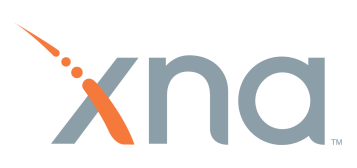 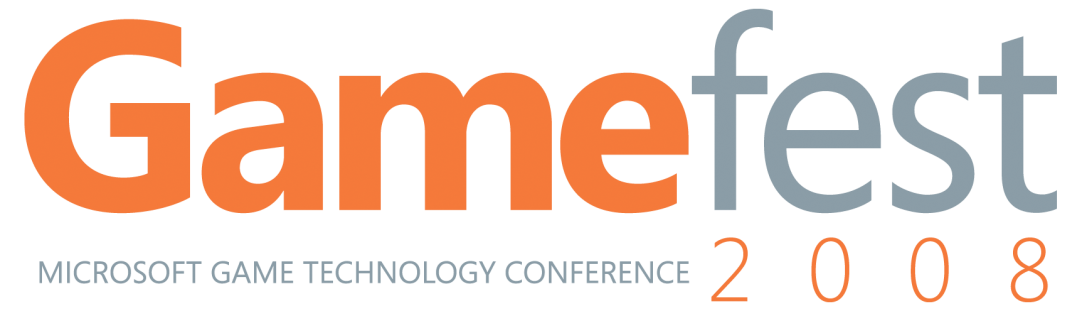 www.xnagamefest.com
© 2008 Microsoft Corporation. All rights reserved.
This presentation is for informational purposes only. 
Microsoft makes no warranties, express or implied, in this summary.